муниципальное бюджетное дошкольное образовательное учреждение «Детский сад №150»г. Нижний Новгород
Образовательная область «Познавательное развитие» 
в свете ФГОС ДО
Подготовили:
Заведующий Васякова Г.А.
Ст. воспитатель Куртина Е.А.
Документы, лежащие в основе разработки стандарта:
ФГТ- это часть ФГОС. ФГОС- более расширен.
Цели стандарта
Целевые ориентиры стандарта
Что дает введение стандарта педагогу
Возможность проявить творчество
Педагог должен быть мастером
Личностное развитие и самосовершенствование
Рост самооценки
Удовлетворение результатами
Интерес к работе
ОБРАЗОВАТЕЛЬНЫЕ ОБЛАСТИ
Познавательное развитие
Пирамида Познания
Задачи образовательной деятельности детей разного возраста в области познавательного развития
Способы и приемы взаимодействия взрослого и ребенка в разных возрастных группах
Особенности постановки задач по познавательному развитию в разных возрастных группах (развитие сенсорной культуры-цвет)
Содержание образовательной области «Познание»
Ребенок открывает мир природы
Развитие сенсорной культуры
Формирование первичных представлений о себе и других людях
Первые шаги в математике, исследуем и экспериментируем
Формирование  с пяти лет первичных представлений о малой родине, отечестве, многообразии стран и народов мира
Развитие сенсорной культуры
Знание о цвете
Сравнение предметов, материалы и их свойства
Работа с геометрическими фигурами
Формирование первичных представлений о себе, других людях
ЛЮДИ
(взрослые и дети)
Освоение представлений ребенка о себе и о своей семье
Формирование первичных представлений о малой Родине
Родной город
Родная  страна
Планета Земля
Ребенок открывает мир природы
Многообразие животного мира
Эксперименты по выявлению свойств неживой природы
Представления о небесных телах и светилах
Сравнение объектов и явлений природы
Поведение культуры человека в природе
Удовлетворение потребностей человека в природе
Применение правил взаимоотношений с растениями и животными
Первые шаги в математике
Уметь характеризовать объект
Простейшие арифметические задачи
Цифры
Умение устанавливать связи и зависимости
Последовательность действий  в алгоритме
Достижения выпускника
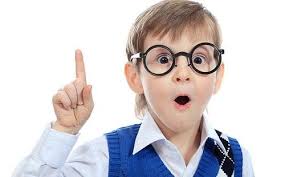 Формы, способы, методы и средства реализации
Продумывание содержания и организации  совместного образа жизни детей
Определяются  единые для всех детей правила сосуществования детского общества
Соблюдаются  гуманистические принципы педагогического сопровождения развития детей
Осуществляется  развивающее взаимодействие с детьми, основанное на современных педагогических позициях
Сочетается совместная с ребенком деятельность и самостоятельная деятельность детей
Ежедневное планирование образовательных ситуаций
Создание развивающей предметно-пространствен
ной среды;
Сотрудничест
во  с родителями
Развивающая предметно-пространственная среда должна быть:
1. Содержательно-насыщенной
	2. Трансформируемой
	3. Полифункциональной
	4. Вариативной
	5. Доступной
	6. Безопасной
Одним из важных принципов работы педагога  является совместное с родителями воспитание и развитие дошкольников, вовлечение родителей в образовательный процесс дошкольного учреждения
Педагогический мониторинг семьи
 Педагогическая поддержка
 Педагогическое образование родителей
 Совместная деятельность педагогов и родителей
Педагогический мониторинг семьи
Изучение особенностей семейного воспитания каждого ребенка
Изучить удовлетворение родителей совместной деятельностью с детским садом
Изучить проблемы конкретных родителей в воспитании детей
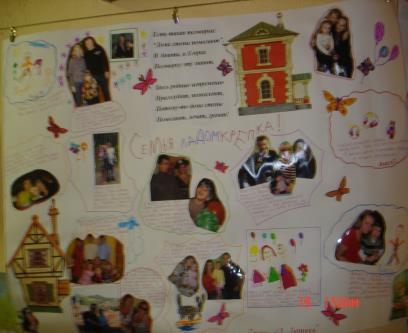 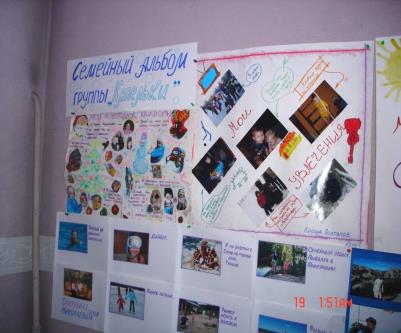 Педагогическая поддержка
Установить тесное взаимодействие с родителями
Способствовать сплочению  родительского коллектива группы
Сблизить родителей с детьми
Педагогическое образование родителей
Удовлетворение образовательных запросов родителей:
Семинары
Консультации
Тренинги и т.д
Совместная деятельность педагогов и родителей
Совместная деятельность педагогов и родителей
Задача педагога – сделать родителей активными участниками жизни детского коллектива
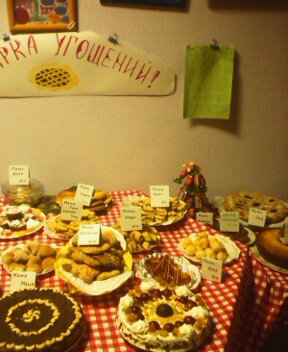 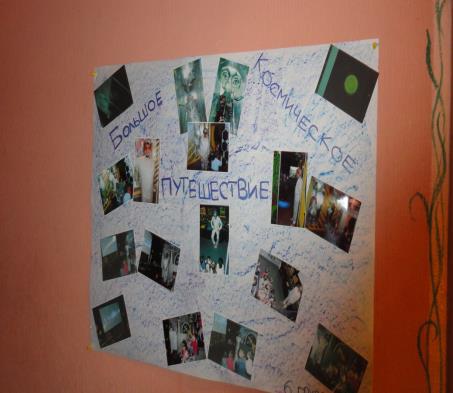 Планирование деятельности
ФГОС - предполагает внесение    корректив в планирование образователь
ной деятельности с детьми
В календарных и перспективных планах каждого ДОУ должны реализоваться принцип интеграции образовательных областей и комплексно - тематический принцип построения образовательного процесса
Современные подходы к организации совместной деятельности педагога с детьми и связанный с этим перенос «Центра тяжести» с НОД  на другие формы организации образовательной деятельности
Взаимодействие с областями
При организации любого вида детской деятельности могут решаться задачи из разных образова­тельных областей
Необходимо перенести «Центр тяжести» с НОД на другие формы организации образовательной деятельности
Устные журналы
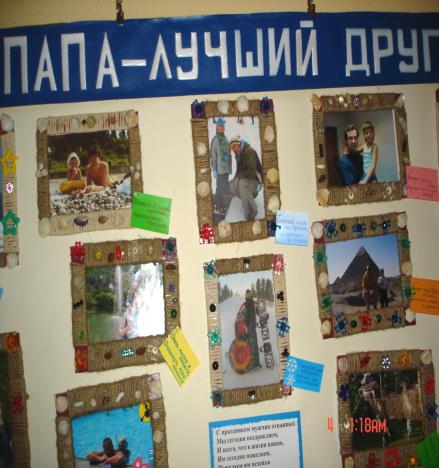 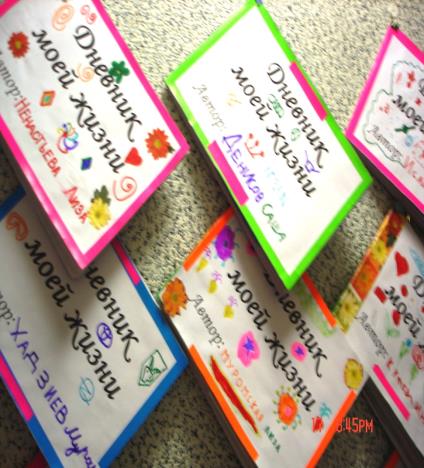 «Школа исследователей»
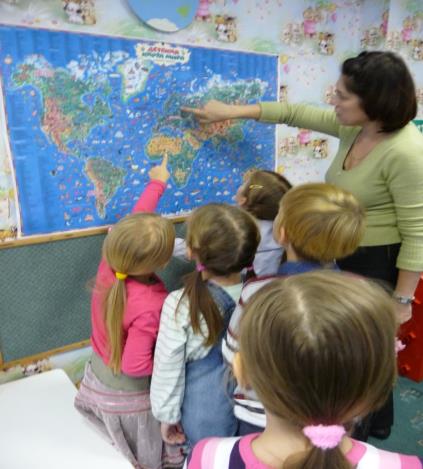 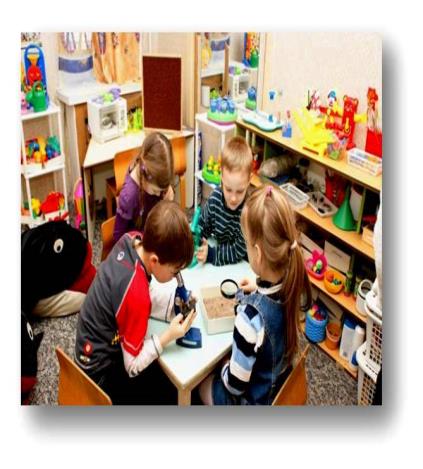 Рисунки-сочинения
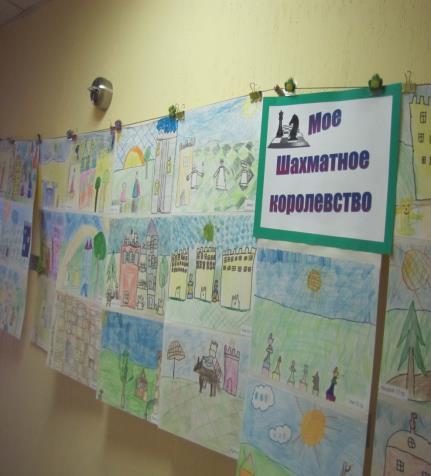 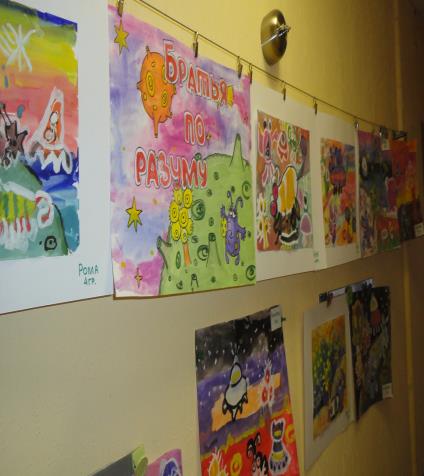 Интегративная деятельность
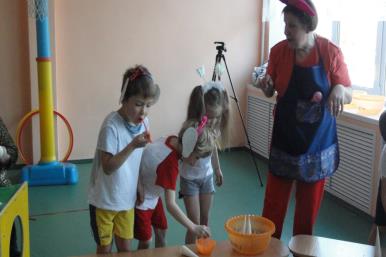 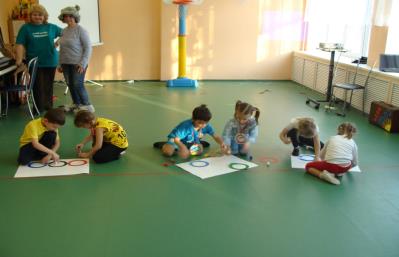 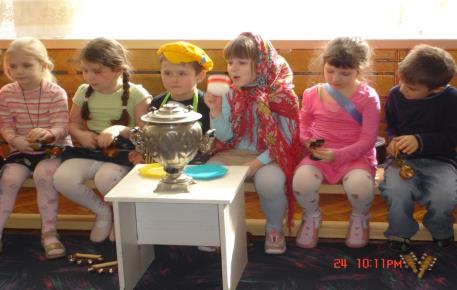 Проектная деятельность.Проект «Время»
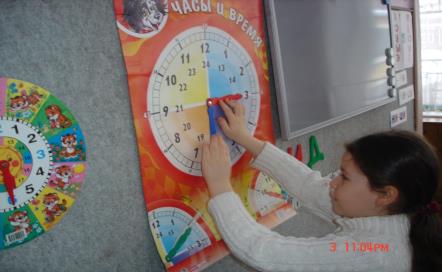 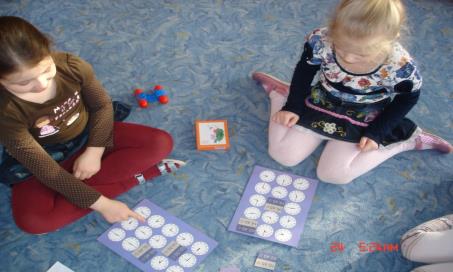 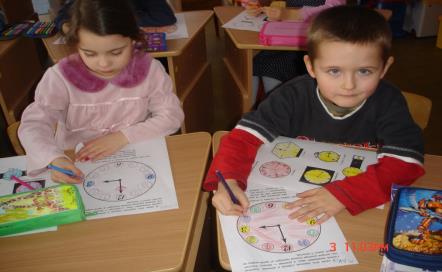 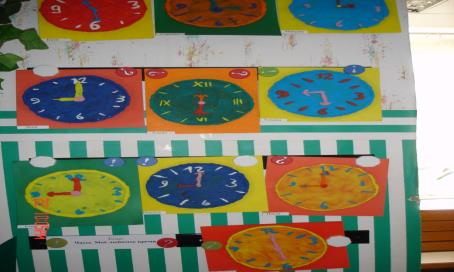 Режиссерские игры
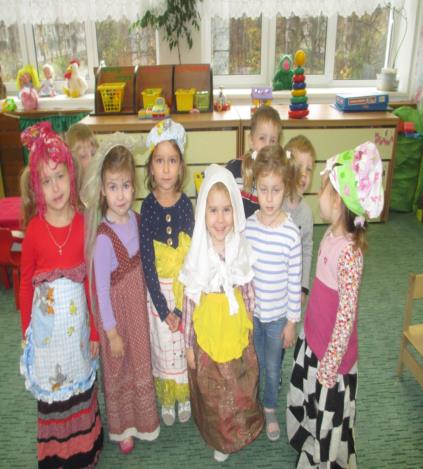 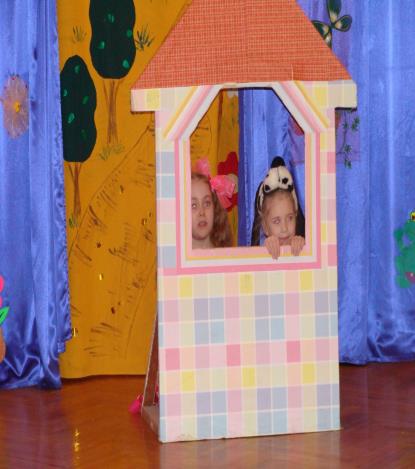 Решение проблемных ситуаций
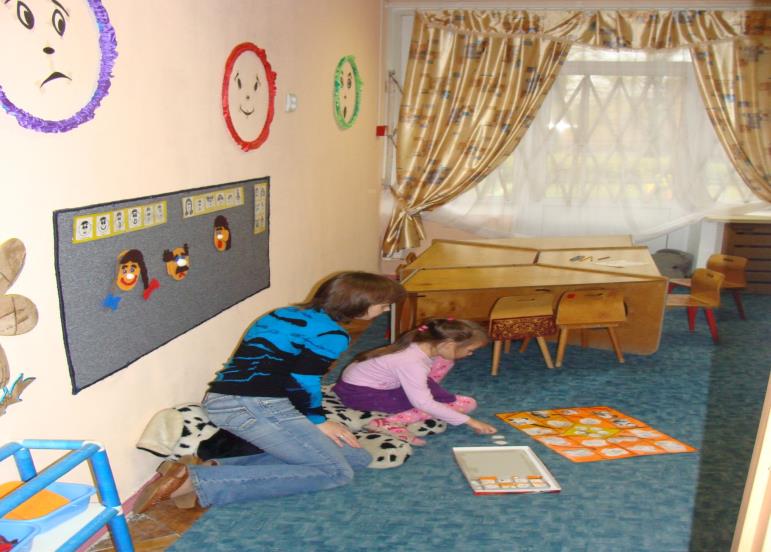 Создание коллекций
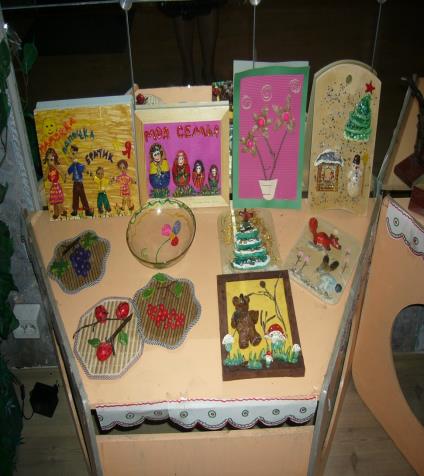 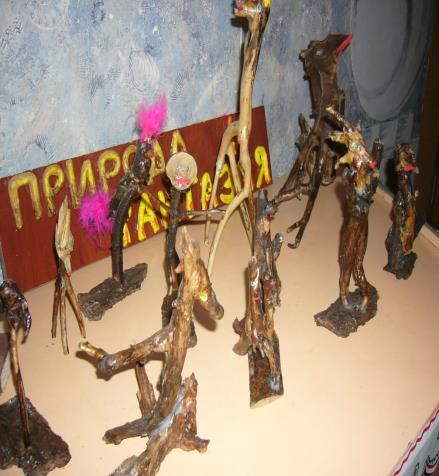 ИЗОстудия
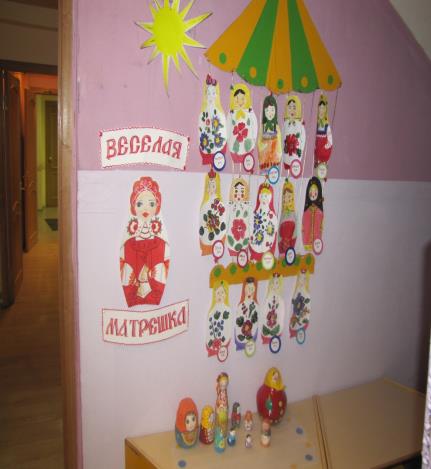 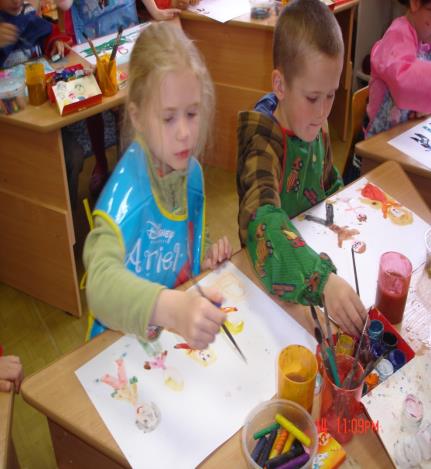 Коллективное дело
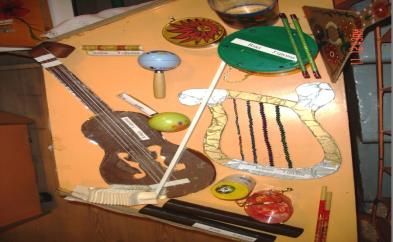 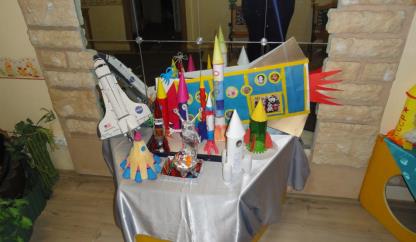 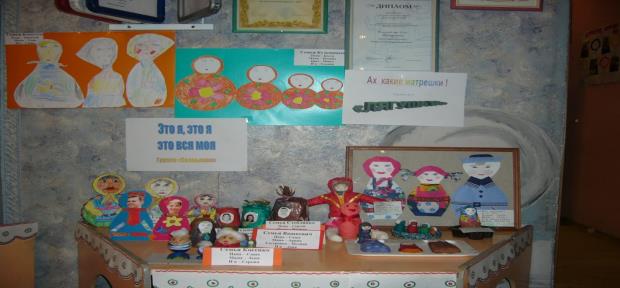 Экскурсии.
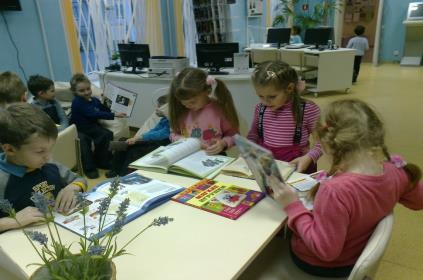 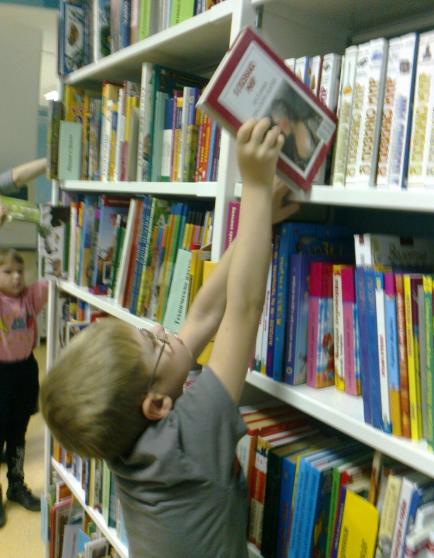 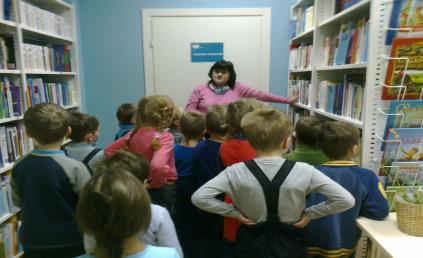 Пройти вместе – это начало.
Остаться вместе – это развитие.
Работать вместе – это успех.
До свидания!
До новых встреч!